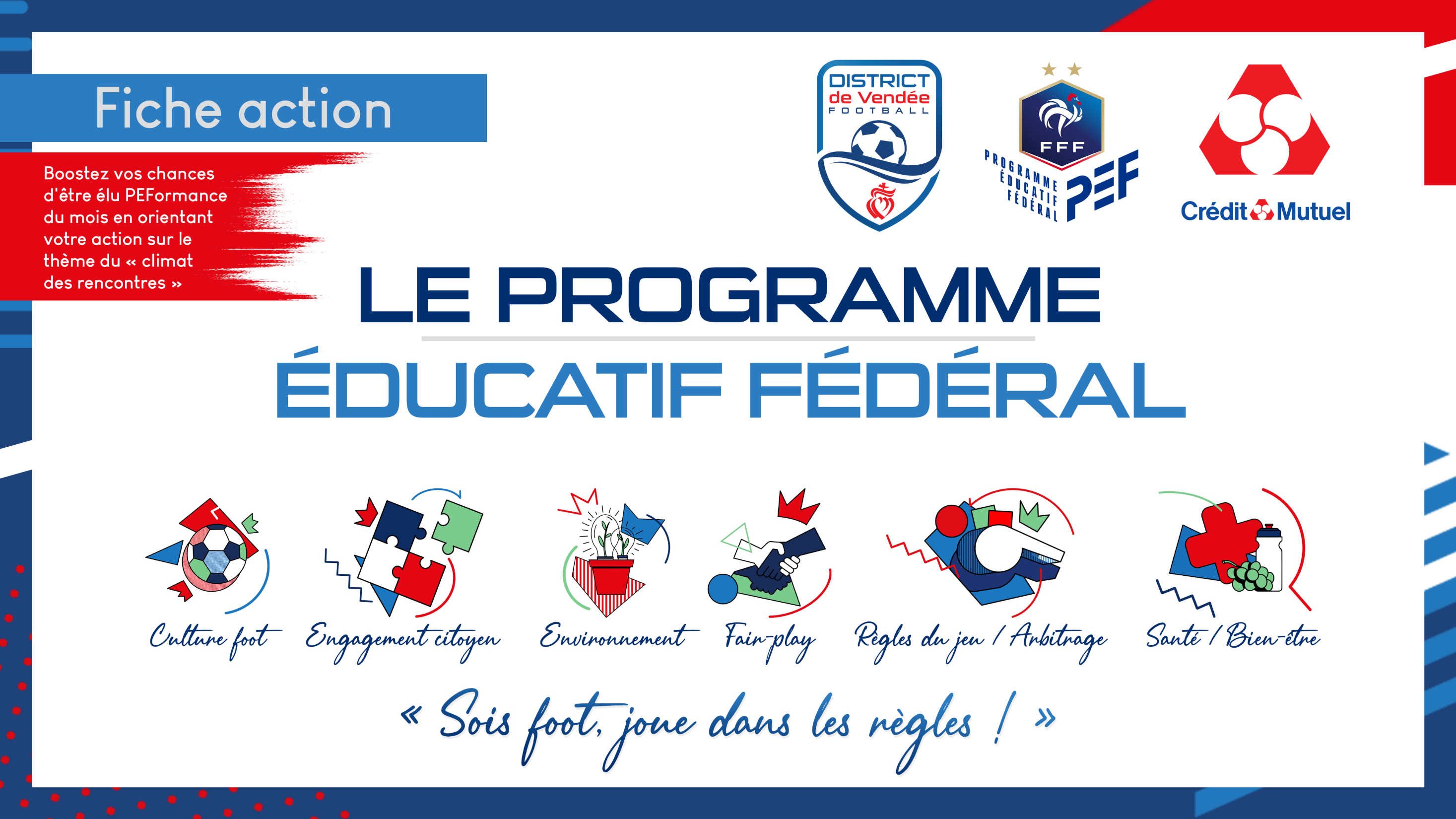 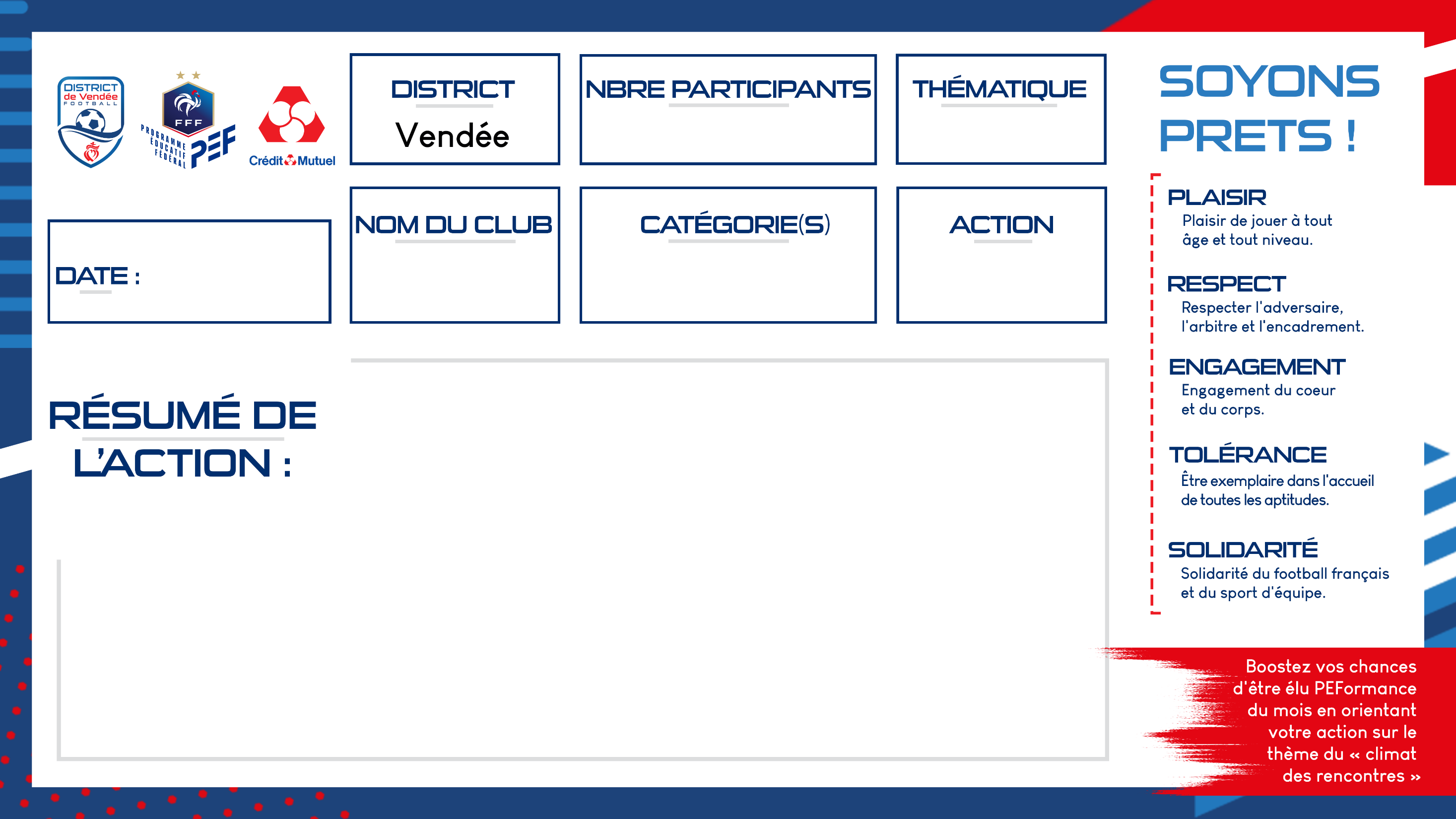 20
Environnement
Identification et ramassage des déchets
17/12/2022
LSG Les BROUZILS
U8/U9 U10/U11
Nous avons rassemblé les jeunes de notre école de foot accompagnés de leurs parents pour former des groupes de 4/5 avec un accompagnant adulte par groupe, pour ramasser les déchets aux alentours du stade et pour ensuite les trier.
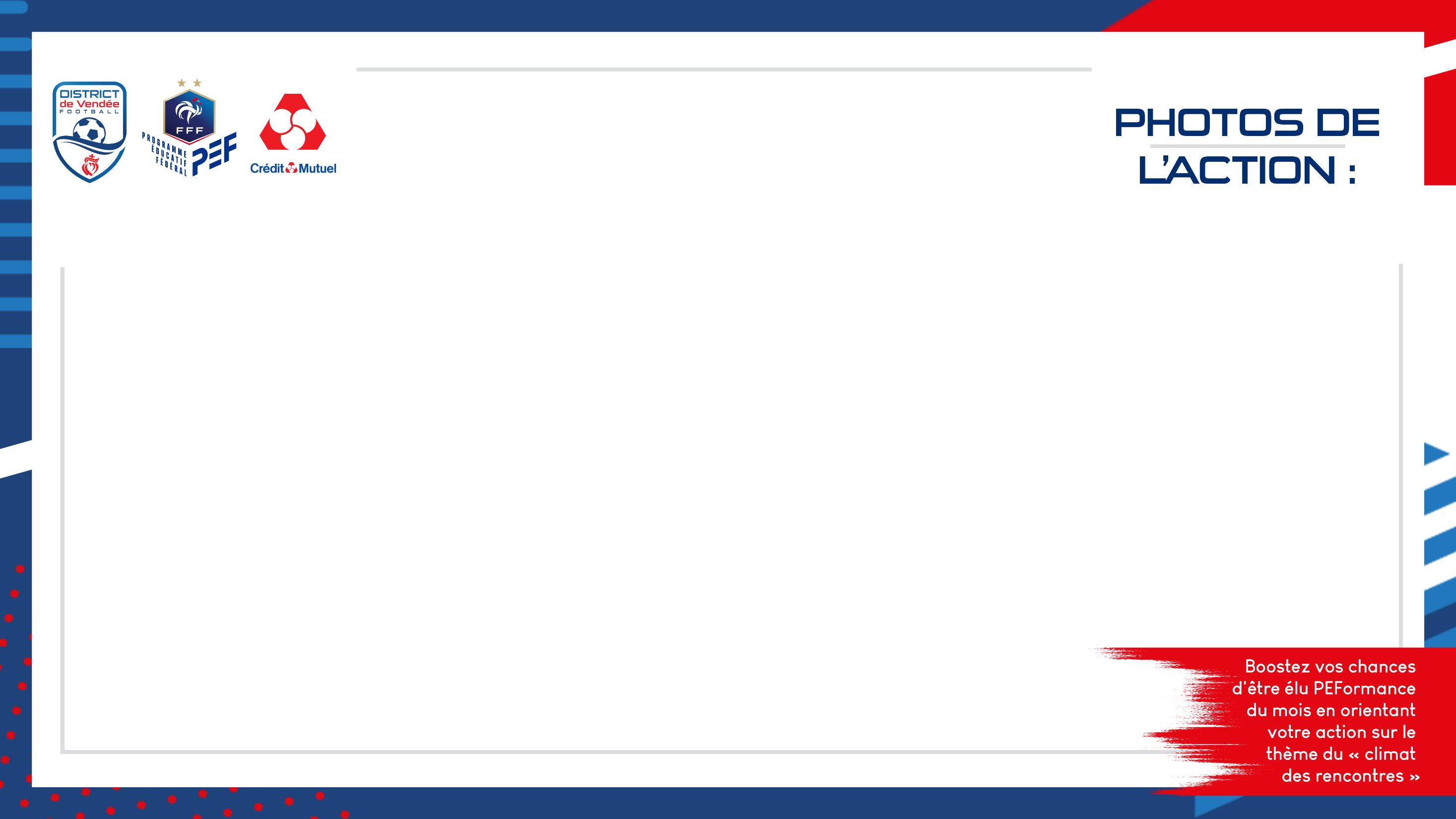 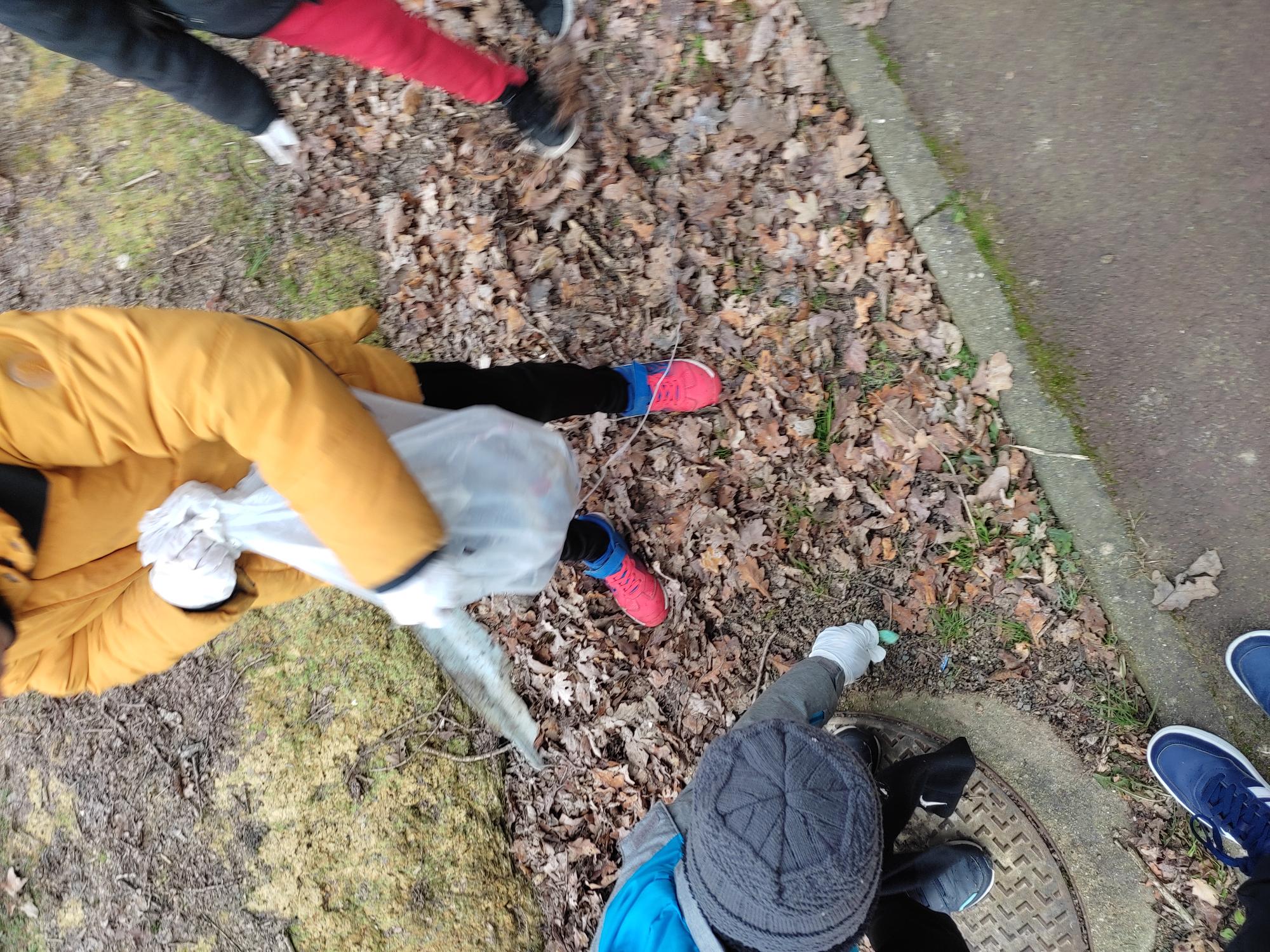